Parallelism, Multicore, and Synchronization
Hakim Weatherspoon
CS 3410
Computer Science
Cornell University
[Weatherspoon, Bala, Bracy, McKee, and Sirer, Roth, Martin]
Announcements
P4-Buffer Overflow is due today
Due Tuesday, April 16th 

C practice assignment
Due Friday, April 19th 

P5-Cache project
Due Friday, April 26th

Prelim2
Thursday, May 2nd, 7:30pm
xkcd/619
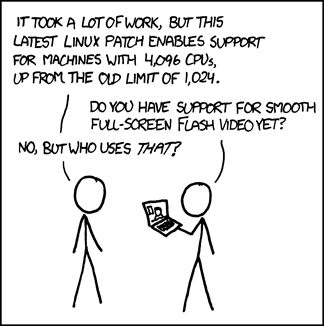 3
Pitfall: Amdahl’s Law
Execution time after improvement =
affected execution time
amount of improvement
+  execution time unaffected
4
Pitfall: Amdahl’s Law
Improving an aspect of a computer and expecting a proportional improvement in overall performance
Example: multiply accounts for 80s out of 100s
Multiply can be parallelized
5
Scaling Example
Workload: sum of 10 scalars, and 10 × 10 matrix sum
Speed up from 10 to 100 processors?

Single processor: Time = (10 + 100) × tadd

10 processors



100 processors




Assumes load can be balanced across processors
6
Scaling Example
What if matrix size is 100 × 100?

Single processor: Time = (10 + 10000) × tadd

10 processors


100 processors



Assuming load balanced
7
Takeaway
Unfortunately, we cannot not obtain unlimited scaling (speedup) by adding unlimited parallel resources, eventual performance is dominated by a component needing to be executed sequentially.  
Amdahl's Law is a caution about this diminishing return
8
Performance Improvement 101
seconds      instructions         cycles	       seconds
program        program           instruction       cycle
x
x
=
2 Classic Goals of Architects:
⬇ Clock period  (⬆ Clock frequency)
⬇ Cycles per Instruction (⬆ IPC)
9
Clock frequencies have stalled
Darling of performance improvement for decades

Why is this no longer the strategy?
Hitting Limits:
Pipeline depth
Clock frequency 
Moore’s Law & Technology Scaling
Power
10
Improving IPC via ILP
Exploiting Intra-instruction parallelism:
	Pipelining (decode A while fetching B)

Exploiting Instruction Level Parallelism (ILP):
	    Multiple issue pipeline (2-wide, 4-wide, etc.)
Statically detected by compiler (VLIW)
Dynamically detected by HW  
  Dynamically Scheduled (OoO)
11
Instruction-Level Parallelism (ILP)
Pipelining: execute multiple instructions in parallel
Q: How to get more instruction level parallelism?
12
[Speaker Notes: Draw pictures: 250MHz 1-stage; 500Mhz 2-stage; 1GHz 4-stage; 4GHz 16-stage]
Multiple issue pipeline
Static multiple issue
	aka Very Long Instruction Word
	Decisions made by compiler

Dynamic multiple issue
	Decisions made on the fly

Cost: More execute hardware
	Reading/writing register files: more ports
13
Static Multiple Issue
a.k.a. Very Long Instruction Word (VLIW)
Compiler groups instructions to be issued together
Packages them into “issue slots”

How does HW detect and resolve hazards?
	It doesn’t.  Compiler must avoid hazards

Example: Static Dual-Issue 32-bit RISC-V
Instructions come in pairs (64-bit aligned)
One ALU/branch instruction (or nop)
One load/store instruction (or nop)
14
[Speaker Notes: show program, decode stage
Ideal CPI = 0.5]
RISC-V with Static Dual Issue
Two-issue packets
One ALU/branch instruction
One load/store instruction
64-bit aligned
ALU/branch, then load/store
Pad an unused instruction with nop
15
Scheduling Example
Schedule this for dual-issue MIPS
Loop: 	lw   t0, s1, 0      			# $t0=array element     	 	add t0, t0, s2    			# add scalar in $s2      		sw   t0, s1, 0      		# store result      		addi s1, s1,–4      		# decrement pointer      		bne  s1, zero, Loop 		# branch $s1!=0
16
Techniques and Limits of Static Scheduling
Goal: larger instruction windows (to play with)
Predication
Loop unrolling
Function in-lining
Basic block modifications (superblocks, etc.)

Roadblocks
Memory dependences (aliasing)
Control dependences
17
Speculation
Reorder instructions
	To fill the issue slot with useful work
	Complicated: exceptions may occur
18
Optimizations to make it work
Move instructions to fill in nops
	Need to track hazards and dependencies

Loop unrolling
19
Scheduling Example
Compiler scheduling for dual-issue RISC-V…
Loop: 	lw   t0, s1, 0     	# t0 = A[i]
	 	lw   t1, s1, 4		# t1 = A[i+1] 		add t0, t0, s2   		# add s2 		add t1, t1, s2   		# add s2	 	sw   t0, s1, 0     	# store A[i] 		sw   t1, s1, 4     	# store A[i+1]     	addi s1, s1, +8  		# increment pointer     	bne  s1, s3, Loop		# continue if s1!=end

	ALU/branch slot	Load/store slot	cycle
Loop:	nop	lw   t0, s1, 0	1
	nop	lw   t1, s1, 4	2
	add  t0, t0, s2	nop	3
	add  t1, t1, s2	sw   t0, s1, 0	4
	addi s1, s1, +8 	sw   t1, s1, 4	5
	bne  s1, s3, Loop	nop	6
20
[Speaker Notes: assume 1 delay slot for loads
can move addi earlier
CPI = 6 cycles / 8 instructions = 0.75
CPI = 5 cycles / 8 instructions = 0.625]
Limits of Static Scheduling
Compiler scheduling for dual-issue RISC-V…
lw   t0, s1, 0     	# load A
		addi t0, t0, +1		# increment A
	 	sw   t0, s1, 0		# store A
		lw   t0, s2, 0     	# load B
		addi t0, t0, +1		# increment B
	 	sw   t0, s2, 0		# store B

	ALU/branch slot	Load/store slot	cycle
	nop	lw   t0, s1, 0	1
	nop	nop	2
	addi t0, t0, +1	nop	3
	nop	sw   t0, s1, 0	4
	nop	lw   t0, s2, 0	5
	nop	nop	6
	addi t0, t0, +1	nop	7
	nop	sw   t0, s2, 0	8
21
[Speaker Notes: Rename registers, move load B up, eliminate delay slot
But! s1 and s2 might be equal => Aliasing!]
Improving IPC via ILP
Exploiting Intra-instruction parallelism:
	Pipelining (decode A while fetching B)

Exploiting Instruction Level Parallelism (ILP):
	    Multiple issue pipeline (2-wide, 4-wide, etc.)
Statically detected by compiler (VLIW)
Dynamically detected by HW
   Dynamically Scheduled (OoO)
22
Dynamic Multiple Issue
aka SuperScalar Processor (c.f. Intel)
CPU chooses multiple instructions to issue each cycle
Compiler can help, by reordering instructions….
… but CPU resolves hazards

Even better: Speculation/Out-of-order Execution
Execute instructions as early as possible
Aggressive register renaming (indirection to the rescue!)
Guess results of branches, loads, etc.
Roll back if guesses were wrong
Don’t commit results until all previous insns committed
23
Dynamic Multiple Issue
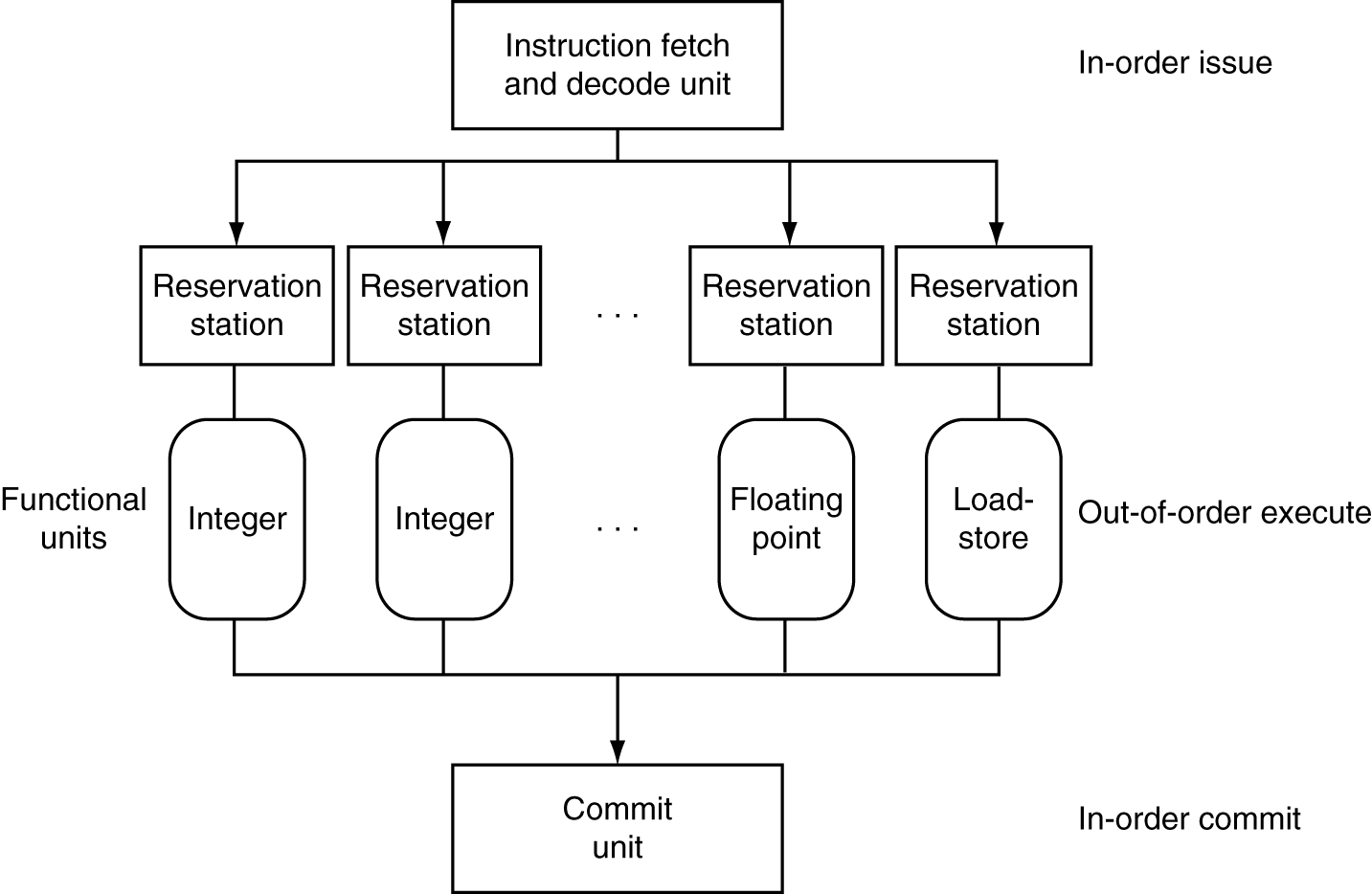 24
Effectiveness of OoO Superscalar
It was awesome, but then it stopped improving
Limiting factors?
Programs dependencies
Memory dependence detection  be conservative
e.g. Pointer Aliasing: A[0] += 1; B[0] *= 2;
Hard to expose parallelism
Still limited by the fetch stream of the static program
Structural limits
Memory delays and limited bandwidth
Hard to keep pipelines full, especially with branches
25
Power Efficiency
Q: Does multiple issue / ILP cost much?
A: Yes.
 Dynamic issue and speculation requires power
Those simpler cores did something very right.
26
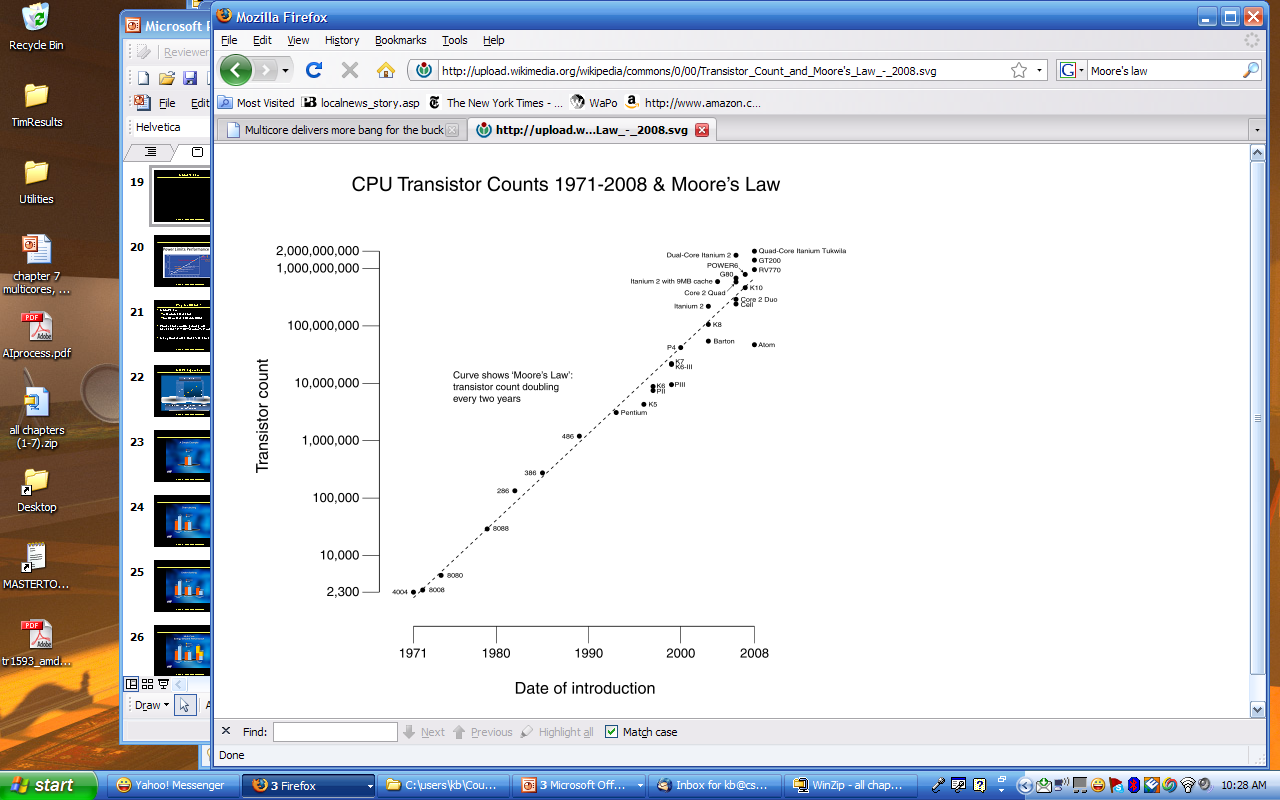 Moore’s Law
Dual-core Itanium 2
K10
Itanium 2
K8
P4
Atom
Pentium
486
386
286
8088
8080
4004
8008
27
Why Multicore?
Moore’s law
A law about transistors
Smaller means more transistors per die
And smaller means faster too

But: Power consumption growing too…
28
Power Limits
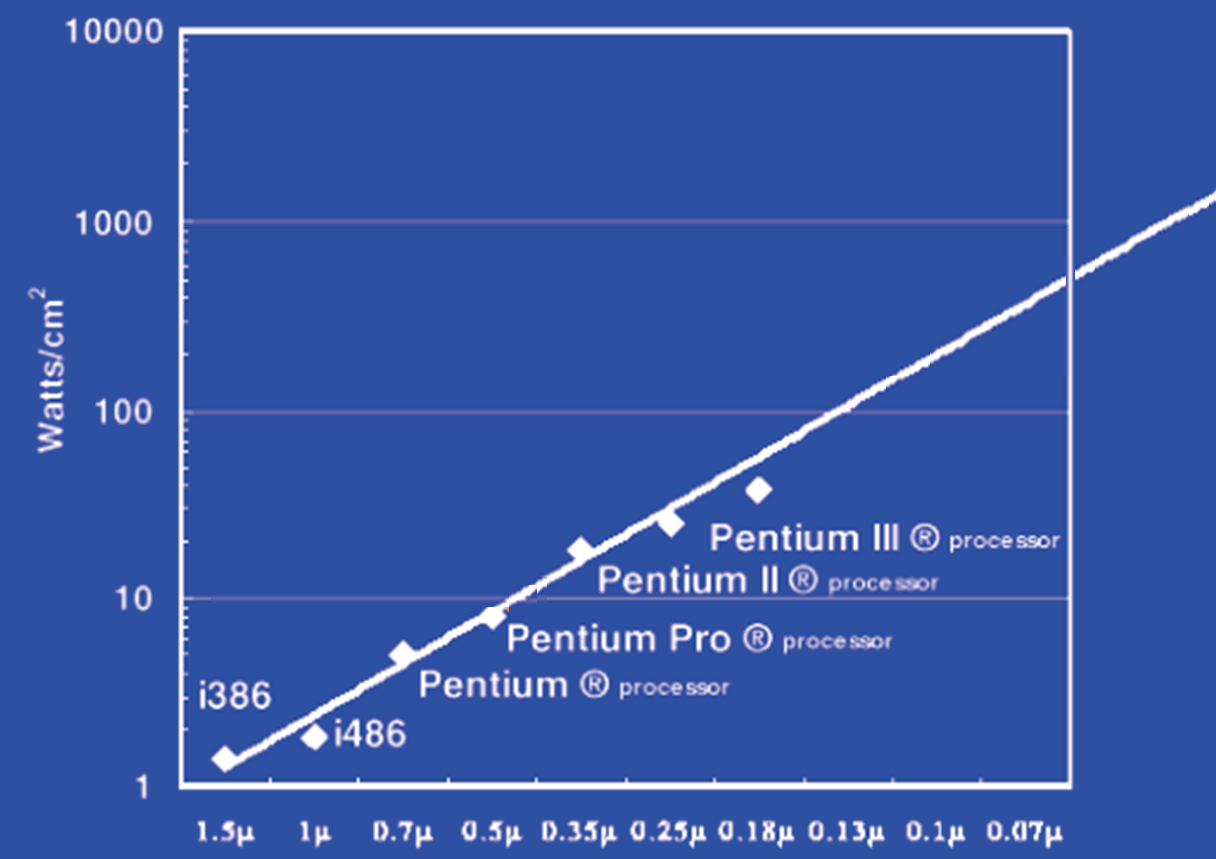 Surface of Sun
Rocket Nozzle
Nuclear Reactor
Xeon
Hot Plate
180nm
32nm
29
Power Wall
Power = capacitance * voltage2 * frequency 
In practice: Power ~ voltage3

Reducing voltage helps (a lot)
... so does reducing clock speed
Better cooling helps

The power wall
We can’t reduce voltage further
We can’t remove more heat
Lower Frequency
30
Why Multicore?
1.2x
Performance
Single-CoreOverclocked +20%
Power
1.7x
1.0x
Performance
Single-Core
Power
1.0x
0.8x
1.6x
Performance
Single-Core
Underclocked -20%
Dual-Core
Underclocked -20%
Power
0.51x
1.02x
31
Power Efficiency
Q: Does multiple issue / ILP cost much?
A: Yes.
 Dynamic issue and speculation requires power
32
Those simpler cores did something very right.
Inside the Processor
AMD Barcelona Quad-Core: 4 processor cores
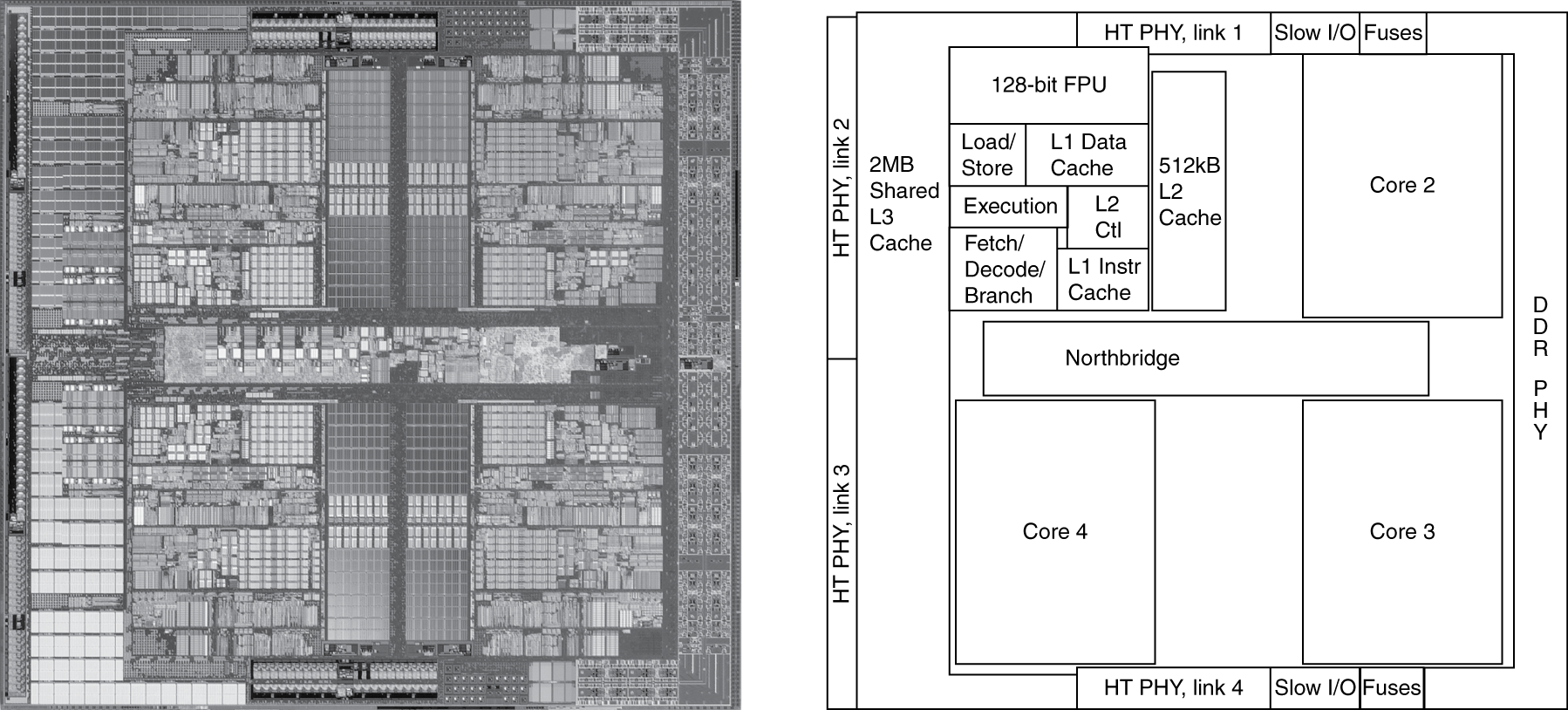 33
Inside the Processor
Intel Nehalem Hex-Core
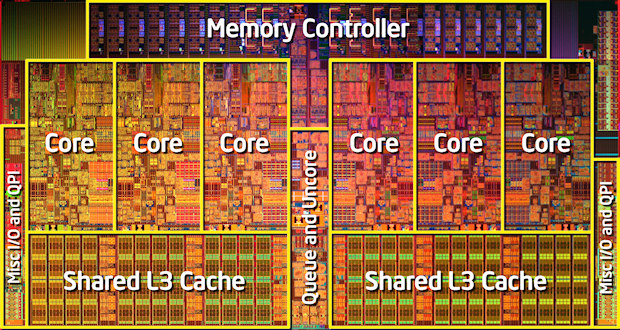 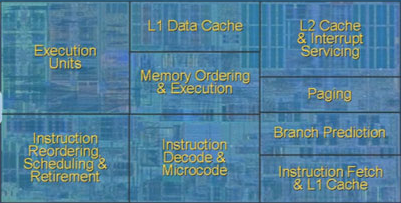 4-wide pipeline
34
Improving IPC via ILP  TLP
Exploiting Thread-Level parallelism
Hardware multithreading to improve utilization:
Multiplexing multiple threads on single CPU
Sacrifices latency for throughput
Single thread cannot fully utilize CPU?  Try more!
Three types: 
Course-grain (has preferred thread)
Fine-grain (round robin between threads)
Simultaneous (hyperthreading)
35
What is a thread?
Process: multiple threads, code, data and OS state
Threads: share code, data, files, not regs or stack
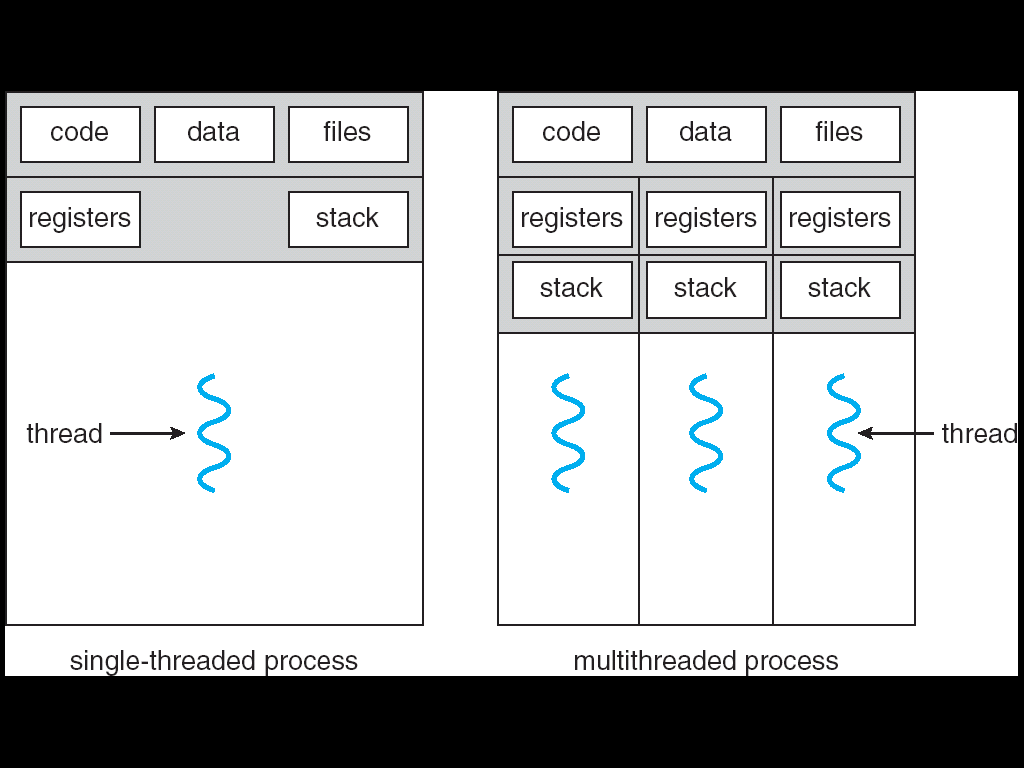 36
Standard Multithreading Picture
Time evolution of issue slots
Color = thread, white = no instruction
time
4-wide
Superscalar
CGMT
FGMT
Insns from multiple threads coexist
SMT
Switch to thread B on thread A L2 miss
Switch threads every cycle
37
Hyperthreading
vs. HT
Multi-Core vs. Multi-Issue
           Programs:
 Num. Pipelines:
 Pipeline Width:


Hyperthreads
HT = MultiIssue + extra PCs and registers – dependency logic
HT = MultiCore – redundant functional units + hazard avoidance

Hyperthreads (Intel)
Illusion of multiple cores on a single core
Easy to keep HT pipelines full + share functional units
38
Example: All of the above
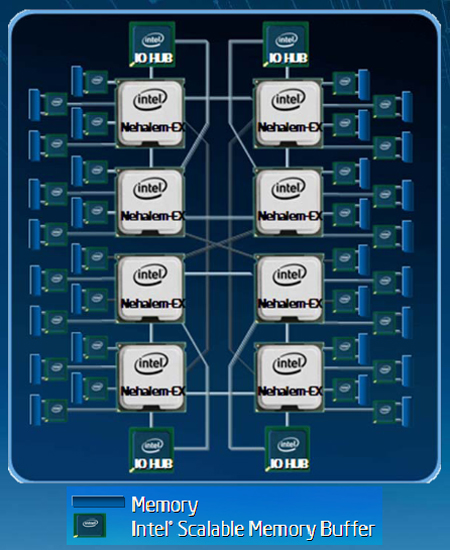 8 die (aka 8 sockets)
4 core per socket
2 HT per core



Note: a socket is a processor, 
where each processor may
have multiple processing 
cores, so this is an example 
of a multiprocessor multicore 
hyperthreaded system
39
Parallel Programming
Q: So lets just all use multicore from now on!
A: Software must be written as parallel program

Multicore difficulties
Partitioning work
Coordination & synchronization
Communications overhead
How do you write parallel programs?
... without knowing exact underlying architecture?
40
Work Partitioning
Partition work so all cores have something to do
41
Load Balancing
Load Balancing
Need to partition so all cores are actually working
42
Amdahl’s Law
If tasks have a serial part and a parallel part…
Example: 
	step 1: divide input data into n pieces
	step 2: do work on each piece
	step 3: combine all results
Recall: Amdahl’s Law
As number of cores increases …
time to execute parallel part? 
time to execute serial part?
Serial part eventually dominates
goes to zero
Remains the same
43
Amdahl’s Law
44
Parallelism is a necessity
Necessity, not luxury
	Power wall

Not easy to get performance out of

Many solutions
	Pipelining
	Multi-issue
	Hyperthreading
	Multicore
45
Parallel Programming
Q: So lets just all use multicore from now on!
A: Software must be written as parallel program

Multicore difficulties
Partitioning work
Coordination & synchronization
Communications overhead
How do you write parallel programs?
... without knowing exact underlying architecture?
SW
Your 
career…
HW
46
Big Picture: Parallelism and Synchronization
How do I take advantage of parallelism?
How do I write (correct) parallel programs?

What primitives do I need to implement correct parallel programs?
47
Parallelism & Synchronization
Cache Coherency
Processors cache shared data   they see different (incoherent) values for the same memory location

Synchronizing parallel programs
Atomic Instructions
HW support for synchronization

How to write parallel programs
Threads and processes
Critical sections, race conditions, and mutexes
48
Parallelism and Synchronization
Cache Coherency Problem: What happens when to two or more processors cache shared data?
49
Parallelism and Synchronization
Cache Coherency Problem: What happens when to two or more processors cache shared data? 

i.e. the view of memory held by two different processors is through their individual caches. 

As a result, processors can see different (incoherent) values to the same memory location.
50
Parallelism and Synchronization
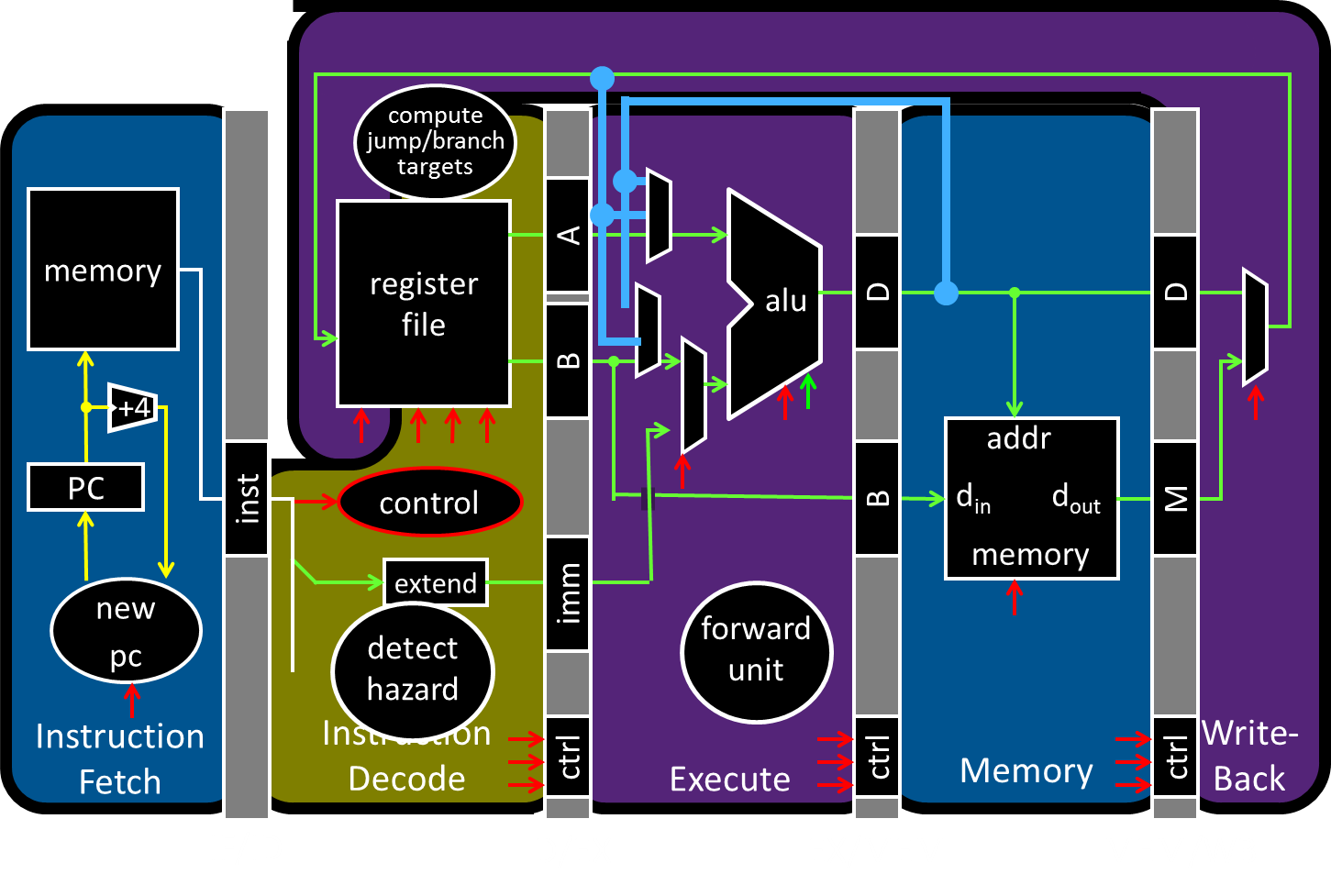 51
Parallelism and Synchronization
Each processor core has its own L1 cache
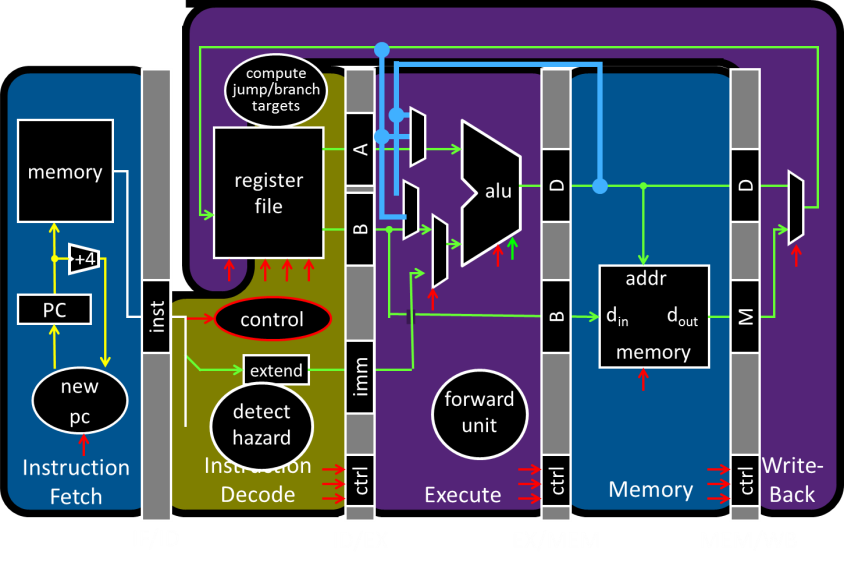 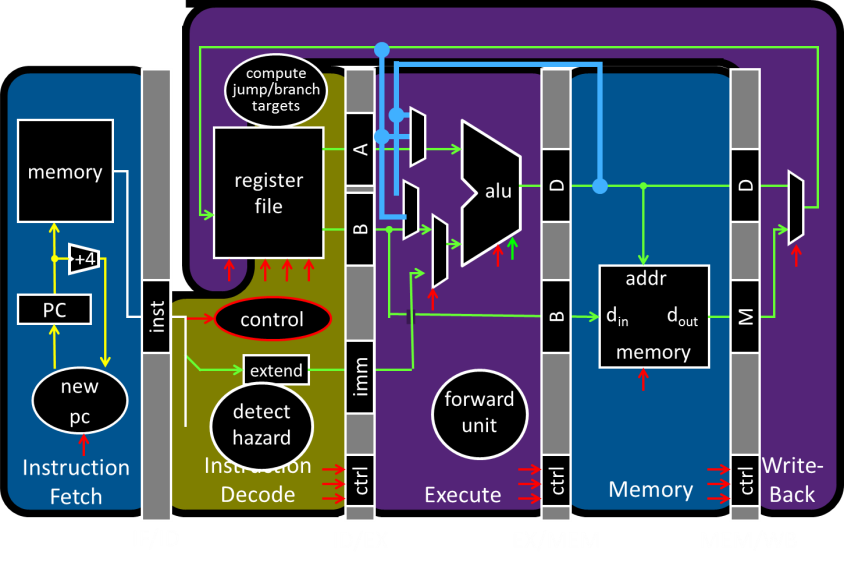 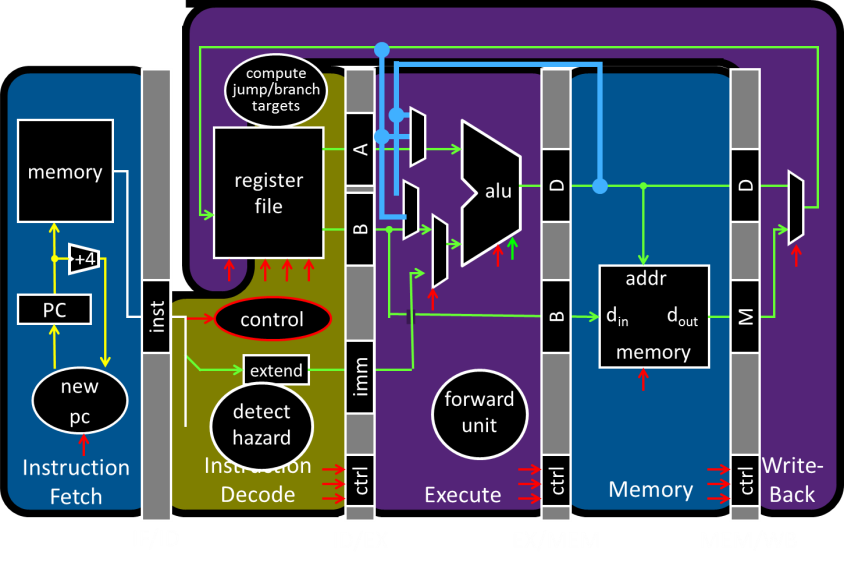 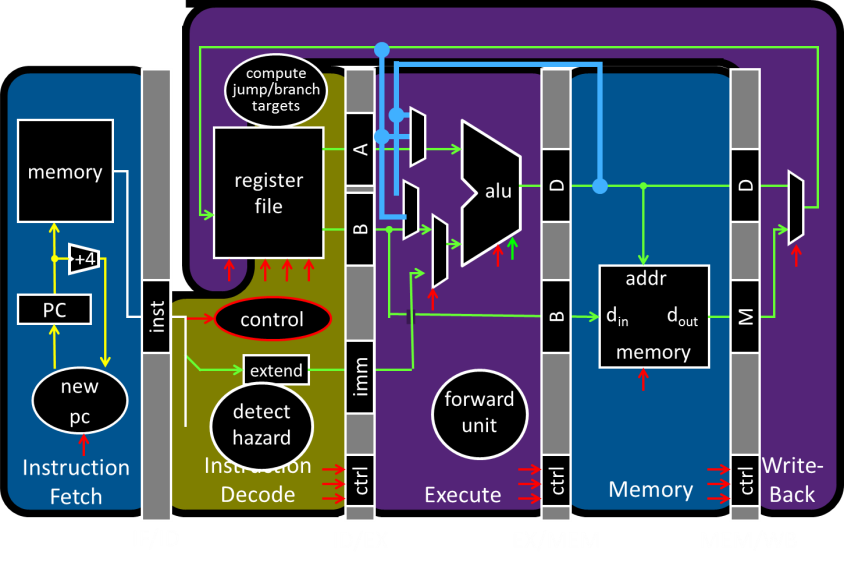 52
Parallelism and Synchronization
Each processor core has its own L1 cache
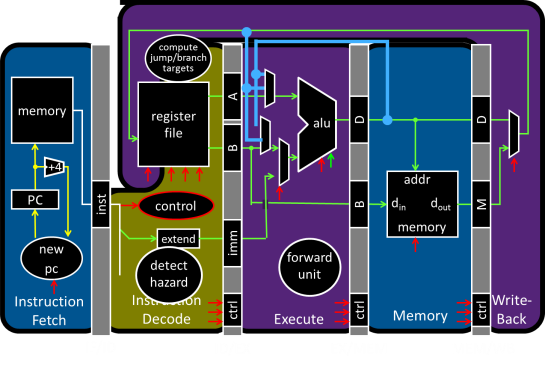 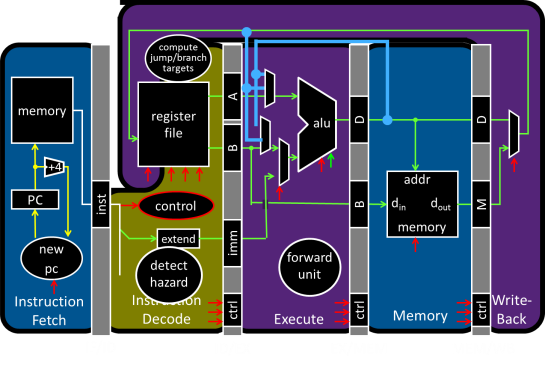 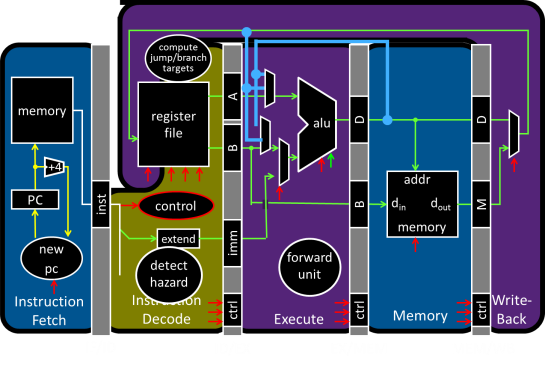 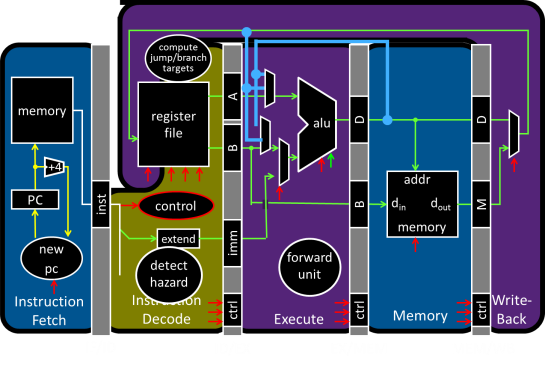 53
Parallelism and Synchronization
Each processor core has its own L1 cache
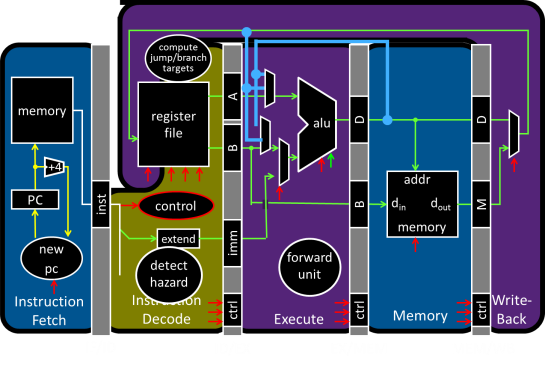 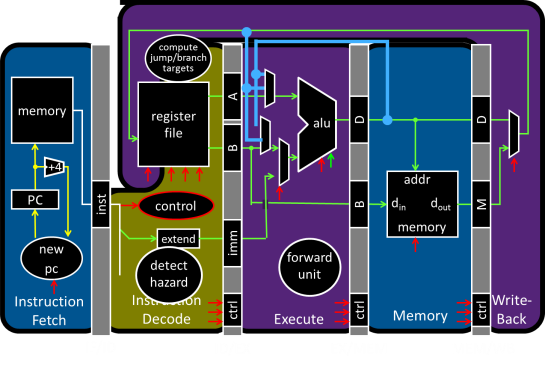 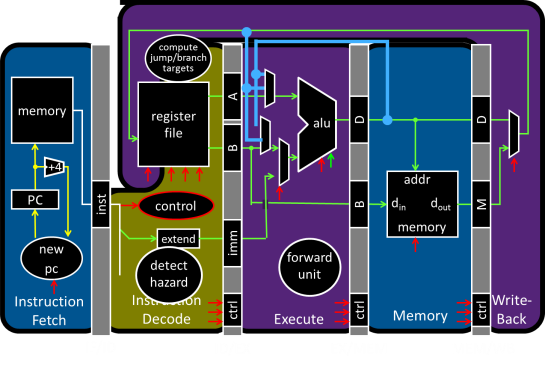 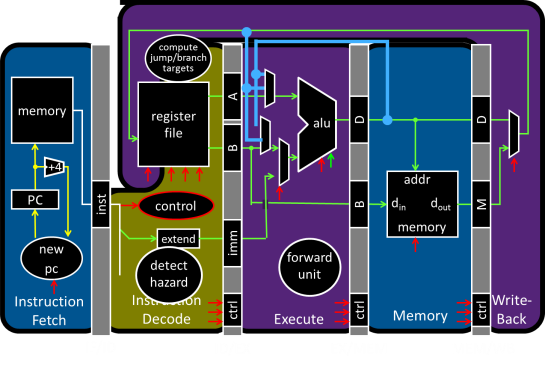 Core0
Core1
Core2
Core3
Cache
Cache
Cache
Cache
Interconnect
54
Memory
I/O
Shared Memory Multiprocessors
Shared Memory Multiprocessor (SMP)
Typical (today): 2 – 4 processor dies, 2 – 8 cores each 
HW provides single physical address space for all processors
Core0
Core1
Core2
Core3
Cache
Cache
Cache
Cache
Interconnect
55
Memory
I/O
Shared Memory Multiprocessors
Shared Memory Multiprocessor (SMP)
Typical (today): 2 – 4 processor dies, 2 – 8 cores each 
HW provides single physical address space for all processors
...
...
...
Core0
Core1
CoreN
Cache
Cache
Cache
Interconnect
56
Memory
I/O
Cache Coherency Problem
Thread A (on Core0)		Thread B (on Core1)for(int i = 0, i < 5; i++) {		for(int j = 0; j < 5; j++) {	x = x + 1;				x = x + 1;}							}
What will the value of x be after both loops finish?
...
...
...
Core0
Core1
CoreN
Cache
Cache
Cache
Interconnect
57
Memory
I/O
Not just a problem for Write-Back Caches
Executing on a write-thru cache
...
...
...
Core0
Core1
CoreN
Cache
Cache
Cache
Interconnect
58
Memory
I/O
Two issues
Coherence
What values can be returned by a read
Need a globally uniform (consistent) view of a single memory location 
Solution: Cache Coherence Protocols

Consistency
When a written value will be returned by a read
Need a globally uniform (consistent) view of all memory locations relative to each other
Solution: Memory Consistency Models
59
Coherence Defined
Informal: Reads return most recently written value
Formal: For concurrent processes P1 and P2
P writes X before P reads X (with no intervening writes) read returns written value
(preserve program order)
P1 writes X before P2 reads X  read returns written value
(coherent memory view, can’t read old value forever)
P1 writes X and P2 writes X all processors see writes in the same order
all see the same final value for X
Aka write serialization
(else PA can see P2’s write before P1’s and PB can see the opposite; their final understanding of state is wrong)
60
Cache Coherence Protocols
Operations performed by caches in multiprocessors to ensure coherence
Migration of data to local caches
Reduces bandwidth for shared memory
Replication of read-shared data
Reduces contention for access

Snooping protocols
Each cache monitors bus reads/writes
61
Snooping
Snooping for Hardware Cache Coherence
All caches monitor bus and all other caches
Bus read: respond if you have dirty data
Bus write: update/invalidate your copy of data
...
...
...
Core0
Core1
CoreN
Snoop
Snoop
Snoop
Cache
Cache
Cache
Interconnect
62
Memory
I/O
Invalidating Snooping Protocols
Cache gets exclusive access to a block when it is to be written
Broadcasts an invalidate message on the bus
Subsequent read in another cache misses
Owning cache supplies updated value
63
Writing
Write-back policies for bandwidth
Write-invalidate coherence policy
First invalidate all other copies of data
Then write it in cache line
Anybody else can read it
Permits one writer, multiple readers

In reality: many coherence protocols
Snooping doesn’t scale
Directory-based protocols
Caches and memory record sharing status of blocks in a directory
64
Hardware Cache Coherence
Coherence 
all copies have same data at all times
Coherence controller:
Examines bus traffic (addresses and data)
Executes coherence protocol
What to do with local copy when you see different things happening on bus
Three processor-initiated events
Ld: load     
St: store    
WB: write-back
Two remote-initiated events
LdMiss: read miss from another processor
StMiss: write miss from another processor
CPU
D$ data
CC
D$ tags
bus
65
VI Coherence Protocol
LdMiss/
StMiss
VI (valid-invalid) protocol:
Two states (per block in cache)
V (valid): have block
I (invalid): don’t have block
Can implement with valid bit
Protocol diagram (left)
If you load/store a block: transition to V
If anyone else wants to read/write block:
Give it up: transition to I state
Write-back if your own copy is dirty
I
Load, Store
LdMiss, StMiss, WB
V
Load, Store
66
VI Protocol (Write-Back Cache)
CPU0
CPU1
Mem
Thread A
lw t0, r3, 0
ADDIU t0, t0, 1
sw t0, r3, 0
Thread B



lw t0, r3, 0
ADDIU t0, t0, 1
sw t0, r3, 0
0
V:0
0
V:1
0
I:
V:1
1
V:2
1
lw by Thread B generates an “other load miss” event (LdMiss)
Thread A responds by sending its dirty copy, transitioning to I
67
VI  MSI
LdMiss/
StMiss
VI protocol is inefficient
Only one cached copy allowed in entire system
Multiple copies can’t exist even if read-only
Not a problem in example
Big problem in reality
MSI (modified-shared-invalid)
Fixes problem: splits “V” state into two states
M (modified): local dirty copy
S (shared): local clean copy
Allows either
Multiple read-only copies (S-state)  --OR--
Single read/write copy (M-state)
I
Load
StMiss, WB
Store
StMiss
Store
M
S
LdMiss
Load, LdMiss
68
Load, Store
MSI Protocol (Write-Back Cache)
CPU0
CPU1
Mem
Thread A
lw t0, r3, 0
ADDIU t0, t0, 1
sw t0, r3, 0
Thread B



lw t0, r3, 0
ADDIU t0, t0, 1
sw t0, r3, 0
0
S:0
0
M:1
0
S:1
S:1
1
I:
M:2
1
lw by Thread B generates a “other load miss” event (LdMiss)
Thread A responds by sending its dirty copy, transitioning to S
sw by Thread B generates a “other store miss” event (StMiss)
Thread A responds by transitioning to I
69
Cache Coherence and Cache Misses
Coherence introduces two new kinds of cache misses
Upgrade miss 
On stores to read-only blocks
Delay to acquire write permission to read-only block
Coherence miss
Miss to a block evicted by another processor’s requests
Making the cache larger…
Doesn’t reduce these type of misses
As cache grows large, these sorts of misses dominate
False sharing
Two or more processors sharing parts of the same block
But not the same bytes within that block (no actual sharing)
Creates pathological “ping-pong” behavior
Careful data placement may help, but is difficult
70
More Cache Coherence
In reality: many coherence protocols
Snooping: VI, MSI, MESI, MOESI, …
But Snooping doesn’t scale
Directory-based protocols
Caches & memory record blocks’ sharing status in directory
Nothing is free  directory protocols are slower!

Cache Coherency:
requires that reads return most recently written value
Is a hard problem!
71
Takeaway: Summary of cache coherence
Informally, Cache Coherency requires that reads return most recently written value

Cache coherence hard problem

Snooping protocols are one approach
72
Next Goal: Synchronization
Is cache coherency sufficient?

i.e. Is cache coherency (what values are read) sufficient to maintain consistency (when a written value will be returned to a read).  Both coherency and consistency are required to maintain consistency in shared memory programs.
73
Are We Done Yet?
CPU0
CPU1
Mem
Thread A
lw t0, r3, 0




ADDIU t0, t0, 1
sw t0, x, 0
Thread B

lw t0, r3, 0
ADDIU t0, t0, 1
sw t0, x, 0
0
S:0
0
S:0
S:0
0
I:
M:1
0
M:1
I:
1
What just happened???
Is Cache Coherency Protocol Broken??
74
Is Cache Coherency Sufficient?
Thread A (on Core0)		Thread B (on Core1)for(int i = 0, i < 5; i++) {		for(int j = 0; j < 5; j++) {	LW t0, addr(x)			LW t0, addr(x)
	ADDIU t0, t0, 1			ADDIU t0, t0, 1
	SW t0, addr(x)			SW t0, addr(x)}							}
Very expensive and difficult to maintain consistency
...
...
...
Core0
Core1
CoreN
Cache
Cache
Cache
Interconnect
75
Memory
I/O
Programming with Threads
Need it to exploit multiple processing units
	…to parallelize for multicore
		…to write servers that handle many clients

Problem: hard even for experienced programmers
Behavior can depend on subtle timing differences
Bugs may be impossible to reproduce

Needed: synchronization of threads
76
Programming with Threads
Within a thread: execution is sequential
Between threads?
No ordering or timing guarantees
Might even run on different cores at the same time
Problem: hard to program, hard to reason about
Behavior can depend on subtle timing differences
Bugs may be impossible to reproduce

Cache coherency is not sufficient…
Need explicit synchronization to make sense of concurrency!
77
Programming with Threads
Concurrency poses challenges for:
Correctness
Threads accessing shared memory should not interfere with each other
Liveness
Threads should not get stuck, should make forward progress
Efficiency
Program should make good use of available computing resources (e.g., processors).
Fairness
Resources apportioned fairly between threads
78
Example: Multi-Threaded Program
Apache web server

void main() {	setup();
	while (c = accept_connection()) {
		req = read_request(c);
		hits[req]++;		send_response(c, req);
	
	}
	cleanup();
}
79
Example: web server
Each client request handled by a separate thread (in parallel)
Some shared state: hit counter, ...




(look familiar?)
Timing-dependent failure  race condition
 hard to reproduce  hard to debug
Thread 52
read hits
addiu
write hits
Thread 205
read hits
addiu
write hits
80
Two threads, one counter
Possible result: lost update!   










Timing-dependent failure  race condition
 Very hard to reproduce  Difficult to debug
hits = 0
T2
T1
time
LW (0)
LW (0)
ADDIU/SW: hits = 0 + 1
ADDIU/SW: hits = 0 + 1
hits = 1
81
Race conditions
Timing-dependent error involving access to shared state 
Race conditions depend on how threads are scheduled
i.e. who wins “races” to update state

Challenges of Race Conditions
Races are intermittent, may occur rarely
Timing dependent = small changes can hide bug

Program is correct only if all possible schedules are safe  
Number of possible schedules is huge
Imagine adversary who switches contexts at worst possible time
82
Critical Sections
What if we can designate parts of the execution as critical sections
Rule: only one thread can be “inside” a critical section
Thread 52

CSEnter()
read hits
addi
write hits
CSExit()
Thread 205

CSEnter()
read hits
addi
write hits
CSExit()
83
Critical Sections
To eliminate races: use critical sections that only one thread can be in
Contending threads must wait to enter
T2
T1
time
CSEnter();
# wait
# wait
Critical section
CSExit();
CSEnter();
Critical section
CSExit();
T1
T2
84
Mutual Exclusion Lock (Mutex)
Implement CSEnter and CSExit; ie. a critical section 
Only one thread can hold the lock at a time
	“I have the lock”

Mutual Exclusion Lock (mutex)
lock(m): wait till it becomes free, then lock it
unlock(m): unlock it
safe_increment() {
	pthread_mutex_lock(&m);
	hits = hits + 1;
	pthread_mutex_unlock(&m);
}
85
Mutexes
Only one thread can hold a given mutex at a time
Acquire (lock) mutex on entry to critical section
Or block if another thread already holds it
Release (unlock) mutex on exit
Allow one waiting thread (if any) to acquire & proceed
pthread_mutex_init(&m);
pthread_mutex_lock(&m);
  # wait
  # wait
hits = hits+1;
pthread_mutex_unlock(&m);
pthread_mutex_lock(&m);
hits = hits+1;
pthread_mutex_unlock(&m);
T1
T2
86
Next Goal
How to implement mutex locks? 
What are the hardware primitives?

Then, use these mutex locks to implement critical sections, and use critical sections to write parallel safe programs
87
Hardware Support for Synchronization
Atomic read & write memory operation
Between read & write: no writes to that address
Many atomic hardware primitives
test and set (x86)
atomic increment (x86)
bus lock prefix (x86)
compare and exchange (x86, ARM deprecated)
linked load / store conditional  (pair of insns)(RISC-V, ARM, PowerPC, DEC Alpha, …)
88
Synchronization in RISC-V
Load Reserved: 		LR.W rd, rs1
“I want the value at address X. Also, start monitoring any writes to this address.”

Store Conditional:		SC.W rd, rs1, rs2
“If no one has changed the value at address X since the LL, perform this store and tell me it worked.”
Data at location has not changed since the LR?
SUCCESS: 
Performs the store 
Returns 1 in rd 
Data at location has changed since the LR?
FAILURE: 
Does not perform the store
Returns 0 in rd
89
Synchronization in RISC-V
Load Reserved: 		LR.W rd, rs1
Store Conditional:		SC.W rd, rs1, rs2
Succeeds if location not changed since the LR
Returns 1 in rd
Fails if location is changed
Returns 0 in rd


Any time a processor intervenes and modifies the value in memory between the LR and SC instruction, the SC returns 0 in t0, causing the code to try again.
  i.e. use this value 0 in t0 to try again.
90
Synchronization in RISC-V
Load Reserved: 		LR.W rd, rs1
Store Conditional:		SC.W rd, rs1, rs2
Succeeds if location not changed since the LR
Returns 1 in rd
Fails if location is changed
Returns 0 in rd
Example: atomic incrementor
	i++
	  ↓
	LW t0, s0, 0
	ADDIU t0, t0, 1
	SW t0, s0, 0
atomic(i++)
       ↓
try:
LR.W t0, s0
	ADDIU t0, t0, 1
	SC.W t0, s0, 0
	BEQZ t0, try
Value in memory changed between LR and SC ?
	 SC returns 0 in t0  retry
91
Atomic Increment in Action
Load Reserved: 			LR.W rd, rs1
Store Conditional:		SC.W rd, rs1, rs2
92
Mutex from LR and SC
Load Reserved / Store Conditional
m = 0; // m=0 means lock is free; otherwise, if m=1, then lock locked
mutex_lock(int *m) {
   while(test_and_set(m)){}
}

int test_and_set(int *m) {
	old = *m;
	*m = 1;
	return old;
}
LR.W       Atomic
SC.W
93
[Speaker Notes: LL just like LW
SC jus like SW, but overwrites src register with 1 “success” or 0 “fail”]
Mutex from LR and SC
Load Reserved / Store Conditional
m = 0; // m=0 means lock is free; otherwise, if m=1, then lock locked
mutex_lock(int *m) {
   while(test_and_set(m)){}
}

int test_and_set(int *m) {
	LI t0, 1
	LR.W t1, a0
	SC.W t0, a0, 0
	MOVE v0, t1

}
try:
BEQZ t0, try
94
Mutex from LR and SC
Load Reserved / Store Conditional
m = 0; // m=0 means lock is free; otherwise, if m=1, then lock locked
mutex_lock(int *m) {
   while(test_and_set(m)){}
}

int test_and_set(int *m) {
try:
	LI t0, 1
	LR.W t1, a0,
	SC.W t0, a0, 0
	BEQZ t0, try
	MOVE a0, t1
}
95
Mutex from LR and SC
Load Reserved / Store Conditional
m = 0; // m=0 means lock is free; otherwise, if m=1, then lock locked
mutex_lock(int *m) {
   test_and_set:
		LI t0, 1
		LR.W t1, a0
		BNEZ t1, test_and_set
		SC.W t0, a0, 0
		BEQZ t0, test_and_set
}

mutex_unlock(int *m) {
	*m = 0;
}
96
Mutex from LR and SC
Load Reserved / Store Conditional
m = 0; // m=0 means lock is free; otherwise, if m=1, then lock locked
mutex_lock(int *m) {
   test_and_set:
		LI t0, 1
		LR.W t1, a0
		BNEZ t1, test_and_set
		SC.W t0, a0, 0
		BEQZ t0, test_and_set
}

mutex_unlock(int *m) {
	SW zero, a0, 0
}
This is called a 
Spin lock
Aka spin waiting
97
Mutex from LR and SC
Load Reserved / Store Conditional
m = 0; // m=0 means lock is free; otherwise, if m=1, then lock locked
mutex_lock(int *m) {
98
Mutex from LR and SC
Load Reserved / Store Conditional
m = 0; // m=0 means lock is free; otherwise, if m=1, then lock locked
mutex_lock(int *m) {
   test_and_set:
		LI t0, 1
		LR.W t1, a0
		BNEZ t1, test_and_set
		SC.W t0, a0, 0
		BEQZ t0, test_and_set
}

mutex_unlock(int *m) {
	SW zero, a0, 0
}
This is called a 
Spin lock
Aka spin waiting
99
Mutex from LR and SC
Load Reserved / Store Conditional
m = 0; // m=0 means lock is free; otherwise, if m=1, then lock locked
mutex_lock(int *m) {
100
Now we can write parallel and correct programs
Thread A                                  Thread Bfor(int i = 0, i < 5; i++) {      for(int j = 0; j < 5; j++) {   
		
		x = x + 1;                         x = x + 1;

	}					 }
mutex_lock(m);		  		     mutex_lock(m);
mutex_unlock(m);		          mutex_unlock(m);
101
Alternative Atomic Instructions
Other atomic hardware primitives
 - test and set (x86)
 - atomic increment (x86)
 - bus lock prefix (x86)
 - compare and exchange (x86, ARM deprecated)
 - load reserved / store conditional (RISC-V, ARM, PowerPC, DEC Alpha, …)
102
Synchronization
Synchronization techniques
clever code 
must work despite adversarial scheduler/interrupts
used by: hackers
also: noobs
disable interrupts
used by: exception handler, scheduler, device drivers, …
disable preemption
dangerous for user code, but okay for some kernel code
mutual exclusion locks (mutex)
general purpose, except for some interrupt-related cases
103
Summary
Need parallel abstractions, especially for multicore

Writing correct programs is hard
	Need to prevent data races

Need critical sections to prevent data races
	Mutex, mutual exclusion, implements critical section
	Mutex often implemented using a lock abstraction

Hardware provides synchronization primitives such as LR and SC (load reserved and store conditional) instructions to efficiently implement locks
104
Next Goal
How do we use synchronization primitives to build concurrency-safe data structure?
105
Producer/Consumer Example (1)
Access to shared data must be synchronized
Goal: enforce datastructure invariants
// invariant: // data is in A[h … t-1]
char A[100];
int h = 0, t = 0;

// producer: add to list tail
void put(char c) {
	A[t] = c;
	t = (t+1)%n;
}
head
tail
1
2
3
106
Producer/Consumer Example (1)
Access to shared data must be synchronized
Goal: enforce datastructure invariants
// invariant: // data is in A[h … t-1]
char A[100];
int h = 0, t = 0;

// producer: add to list tail
void put(char c) {
	A[t] = c;
	t = (t+1)%n;
}
head
tail
1
2
3
4
// consumer: take from list head
char get() {
	while (h == t) { };
	char c = A[h];
	h = (h+1)%n;
	return c;
}
107
Protecting an invariant Example (2)
// invariant: (protected by mutex m)// data is in A[h … t-1]
pthread_mutex_t *m = pthread_mutex_create();
char A[100];
int h = 0, t = 0;

// producer: add to list tail
void put(char c) {
	pthread_mutex_lock(m);
	A[t] = c;
	t = (t+1)%n;
	pthread_mutex_unlock(m);
}
// consumer: take from list head
char get() {
	pthread_mutex_lock(m);
	while(h == t) {}
  char c = A[h];
	h = (h+1)%n;
	pthread_mutex_unlock(m);
	return c;
}
108
Guidelines for successful mutexing
Insufficient locking can cause races
Skimping on mutexes? Just say no!
Poorly designed locking can cause deadlock


know why you are using mutexes!
acquire locks in a consistent order to avoid cycles
use lock/unlock like braces (match them lexically)
lock(&m); …; unlock(&m)
watch out for return, goto, and function calls!
watch out for exception/error conditions!
Circular 
Wait
P1:	lock(m1);	lock(m2);
P2:	lock(m2);	lock(m1);
109
Beyond mutexes Example (3)
Writers must check for full buffer& Readers must check for empty buffer
ideal: don’t busy wait… go to sleep instead
head
char get() {
	acquire(L);
	char c = A[h];
	h = (h+1)%n;
	release(L);
	return c;
}
last==head
empty
110
Language-level Synchronization
111
Condition variables
Use [Hoare] a condition variable to wait for a condition to become true (without holding lock!)

wait(m, c) : 
atomically release m and sleep, waiting for condition c
wake up holding m sometime after c was signaled
signal(c) : wake up one thread waiting on  c
broadcast(c) : wake up all threads waiting on  c

POSIX (e.g., Linux): pthread_cond_wait, pthread_cond_signal, pthread_cond_broadcast
112
Using a condition variable Example (5)
wait(m, c) : release m, sleep until c, wake up holding m
signal(c) : wake up one thread waiting on c
cond_t *not_full = ...;
cond_t *not_empty = ...;
mutex_t *m = ...;

void put(char c) {
	lock(m);
	while ((t-h) % n == 1) 
		wait(m, not_full);
	A[t] = c;
	t = (t+1) % n;
	unlock(m);
	signal(not_empty);
}
char get() {
	lock(m);
	while (t == h)
		wait(m, not_empty);
	char c = A[h];
	h = (h+1) % n;
	unlock(m);
	signal(not_full);
	return c;
}
113
Monitors
A Monitor is a concurrency-safe datastructure, with…
one mutex
some condition variables
some operations
All operations on monitor acquire/release mutex
one thread in the monitor at a time


Ring buffer was a monitor
Java, C#, etc., have built-in support for monitors
114
Java concurrency
Java objects can be monitors
“synchronized” keyword locks/releases the mutex
Has one (!) builtin condition variable
o.wait() = wait(o, o)
o.notify() = signal(o)
o.notifyAll() = broadcast(o)


Java wait() can be called even when mutex is not held. Mutex not held when awoken by signal(). Useful?
115
Language-level Synchronization
Lots of synchronization variations…Reader/writer locks
Any number of threads can hold a read lock
Only one thread can hold the writer lock
Semaphores
N threads can hold lock at the same time
Monitors
Concurrency-safe data structure with 1 mutex
All operations on monitor acquire/release mutex
One thread in the monitor at a time
Message-passing, sockets, queues, ring buffers, …
transfer data and synchronize
116
Summary
Hardware Primitives: test-and-set, LR.W/SC.W, barrier, ...
… used to build …

Synchronization primitives: mutex, semaphore, ...
… used to build …

Language Constructs: monitors, signals, ...
117